Analog Data Lines
Last Update 2007.05.27
2.1.0
Copyright 2000-2010 Kenneth M. Chipps Ph.D. www.chipps.com
1
Objectives of This Section
Learn
What an analog data line is
In what cases an analog data line is used
How to setup an analog data line
2
Copyright 2000-2010 Kenneth M. Chipps Ph.D. www.chipps.com
Context
3
Copyright 2000-2010 Kenneth M. Chipps Ph.D. www.chipps.com
Layers
As a layer 1 technology an analog data line requires something at layers 2 through 7 in order to operate
Typically this is
Layer 2
PPP
Layer 3 through 7
TCP/IP
4
Copyright 2000-2010 Kenneth M. Chipps Ph.D. www.chipps.com
Analog Data Lines
The analog data line is the most basic access line that can be used in a wide area network
The main advantage to it is that it is always available, as the only thing required is a regular phone line to connect to the outside world
The main disadvantage is the slow speed
5
Copyright 2000-2010 Kenneth M. Chipps Ph.D. www.chipps.com
Usage
This type of line is used for
Intermittent connections
Low volume connections
Slow speed connections
When nothing else is available
Single user
Small office
6
Copyright 2000-2010 Kenneth M. Chipps Ph.D. www.chipps.com
Operation
The analog line relies on a modem to convert the computer’s digital signal to an analog signal for transmission over the phone line that is using POTS – Plain Old Telephone Service also known as PSTN – Public Switched Telephone Network
At the other end another modem converts the signal back from analog to digital
7
Copyright 2000-2010 Kenneth M. Chipps Ph.D. www.chipps.com
Equipment
All of the equipment is normally provided by the customer
A workstation with a serial or USB port
A cable from the port to the modem
A modem
A regular phone cable from the analog phone line to the modem
A program running on the workstation to control the modem
8
Copyright 2000-2010 Kenneth M. Chipps Ph.D. www.chipps.com
Equipment
All that is provided by the service provider is the analog phone line
Some modems are being offered that use the USB, rather than the serial port
Either kind will work on the remote end where only a single modem is required
9
Copyright 2000-2010 Kenneth M. Chipps Ph.D. www.chipps.com
Equipment
10
Copyright 2000-2010 Kenneth M. Chipps Ph.D. www.chipps.com
Modem
The modem used in the workstation or at the central site if only a few remote sites are supported can attach to the workstation using
Adaptor Card plugged into the bus
Serial Port connection
PCMCIA card in a PC Card or Cardbus slot
USB port
11
Copyright 2000-2010 Kenneth M. Chipps Ph.D. www.chipps.com
Modem Standards
When modems were first introduced the old Bell System defined the standards, today the ITU does
ITU modem standards are denoted by a V
The latest modem standard is the V.92
12
Copyright 2000-2010 Kenneth M. Chipps Ph.D. www.chipps.com
Compression
Compression is a method required for a modem to be useable as an access device
Without compression of the data, the actual speed of the line would be only 600 bps
In compression, familiar, repeating character sets are replaced with symbols or strings
13
Copyright 2000-2010 Kenneth M. Chipps Ph.D. www.chipps.com
Compression
These symbols or strings require fewer bits to send the information
The current standards for compression are V.44, the slightly older v.42bis, and the even older MNP5
14
Copyright 2000-2010 Kenneth M. Chipps Ph.D. www.chipps.com
Data Transfer Rate
V.90 and V.92 define two data transfer rates that are widely used
These, however, or only useful when the central site is connecting to the PSTN through a digital, rather than an analog, data line
When these standards are used the speed from the central site back to the remote site is 53 Kbps
15
Copyright 2000-2010 Kenneth M. Chipps Ph.D. www.chipps.com
Data Transfer Rate
But since the remote site is connecting using an analog line, the speed from that site to the central site is 33.6 Kbps for V.90 and 48 Kbps for V.92
16
Copyright 2000-2010 Kenneth M. Chipps Ph.D. www.chipps.com
Error Correction
Because of the noise on regular phone lines error correction is required
The most commonly used standards for compression are MNP4 and V.42
17
Copyright 2000-2010 Kenneth M. Chipps Ph.D. www.chipps.com
Speed
As stated above the maximum speed of one of these lines is 53 Kbps downstream and slower upstream from the remote site
More typical speeds are 14 to 38 Kbps
This is a very slow speed line
18
Copyright 2000-2010 Kenneth M. Chipps Ph.D. www.chipps.com
Layer 2 Protocol
At layer 2 the PPP – Point-to-Point Protocol is the most common protocol used
19
Copyright 2000-2010 Kenneth M. Chipps Ph.D. www.chipps.com
How To Setup
There are two basic ways to setup this type of connection
In both cases at the remote site it is as shown above
At the central site, it depends on the number of remote sites coming into the central site
20
Copyright 2000-2010 Kenneth M. Chipps Ph.D. www.chipps.com
How To Setup
The main methods include
Separate modem for each line
Dedicated remote access server
21
Copyright 2000-2010 Kenneth M. Chipps Ph.D. www.chipps.com
Separate Modem for Each Line
22
Copyright 2000-2010 Kenneth M. Chipps Ph.D. www.chipps.com
Separate Modem for Each Line
In this method a separate phone line is installed at the central site for each remote site that will connect into the central site
In other words, if there are three remote sites, then the phone company will have to install three lines
Each line must have its own phone number
23
Copyright 2000-2010 Kenneth M. Chipps Ph.D. www.chipps.com
Separate Modem for Each Line
The also requires a modem for each phone line
This means three modems
Notice that in this example three modems are being used
Yet most PCs only come with two serial ports
What to do
24
Copyright 2000-2010 Kenneth M. Chipps Ph.D. www.chipps.com
Separate Modem for Each Line
To get around this serial port limitation, install a card in the PC that has more serial ports
Such as a multiport serial card
25
Copyright 2000-2010 Kenneth M. Chipps Ph.D. www.chipps.com
Separate Modem for Each Line
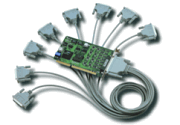 26
Copyright 2000-2010 Kenneth M. Chipps Ph.D. www.chipps.com
Separate Modem for Each Line
Another way to do this is to use a router with an analog modem card
For example, the Cisco 2600 and 3600 routers can use a NM-8AM or NM-16AM card to supply 8 or 16 modems
Several individual cards can be installed in a single router
But each port on each card still requires a separate phone line
27
Copyright 2000-2010 Kenneth M. Chipps Ph.D. www.chipps.com
Separate Modem for Each Line
28
Copyright 2000-2010 Kenneth M. Chipps Ph.D. www.chipps.com
Separate Modem for Each Line
In addition to the hardware some software is required on a computer at the central site to control access to the network
This software is called a Remote Access Server
Many server operating systems have this included or it can be a separate program
29
Copyright 2000-2010 Kenneth M. Chipps Ph.D. www.chipps.com
Separate Modem for Each Line
The second method is to use a dedicated remote access server
For example, the Cisco AS5300 access server can handle up to 240 incoming lines
This does not mean you have to buy 240 separate modems
or
30
Copyright 2000-2010 Kenneth M. Chipps Ph.D. www.chipps.com
Separate Modem for Each Line
That you would have 240 separate phone line plugs in the wall
31
Copyright 2000-2010 Kenneth M. Chipps Ph.D. www.chipps.com
Dedicated RAS
32
Copyright 2000-2010 Kenneth M. Chipps Ph.D. www.chipps.com
How To Set Up
In this case the modems are on cards that slide into the AS5300 chassis
The phone lines would be channels out of a T1 or similar line provided by the phone company
33
Copyright 2000-2010 Kenneth M. Chipps Ph.D. www.chipps.com
AS5300
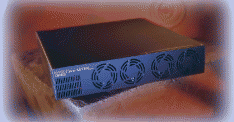 34
Copyright 2000-2010 Kenneth M. Chipps Ph.D. www.chipps.com
AS5300
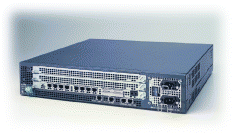 35
Copyright 2000-2010 Kenneth M. Chipps Ph.D. www.chipps.com
AS5300
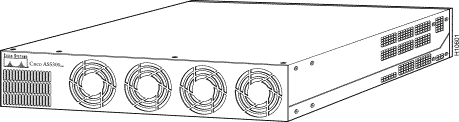 36
Copyright 2000-2010 Kenneth M. Chipps Ph.D. www.chipps.com
AS5300
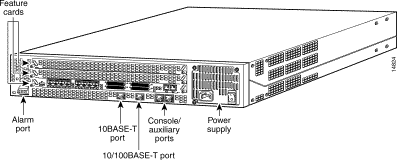 37
Copyright 2000-2010 Kenneth M. Chipps Ph.D. www.chipps.com
RAS as a Backdoor
The simplicity of the analog setup can be a major security hole
Power users, people like you, setup a server box in their office
They hook it to an analog phone line
They activate RAS, which is built into many server operating systems
Then they can access the network at any time
38
Copyright 2000-2010 Kenneth M. Chipps Ph.D. www.chipps.com
RAS as a Backdoor
And how do I know this works, well never mind
39
Copyright 2000-2010 Kenneth M. Chipps Ph.D. www.chipps.com